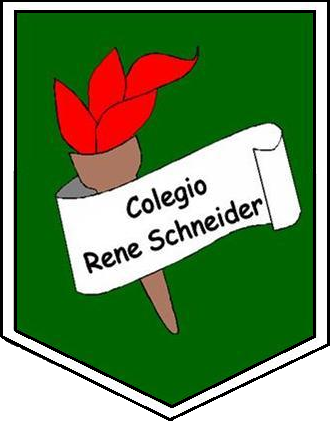 Septiembre 2020
DesarrolloHabilidades
Habilidad recordar
Educación
Parvularia
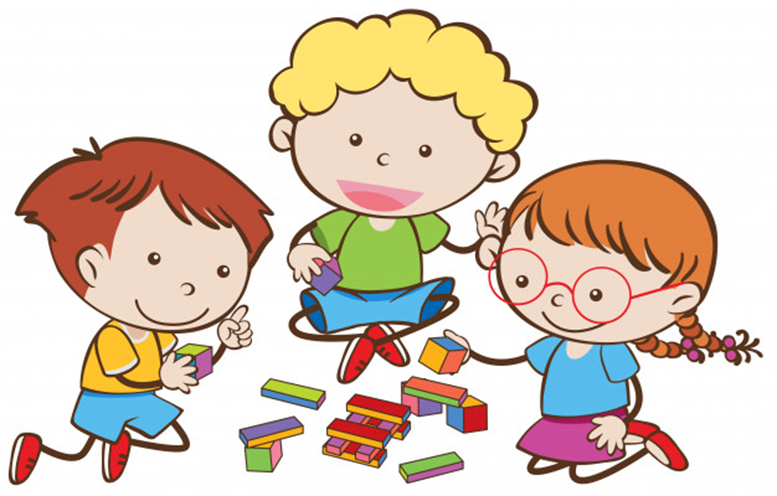 21 – 25
Septiembre
LÍMITE DE TIEMPO: 
3 minutos
60
10
50
20
40
30
A juan lo mandaron a buscar las vacas que esta delante de las cerca de madera .
Marca las vacas que juan  podrá llevarse.
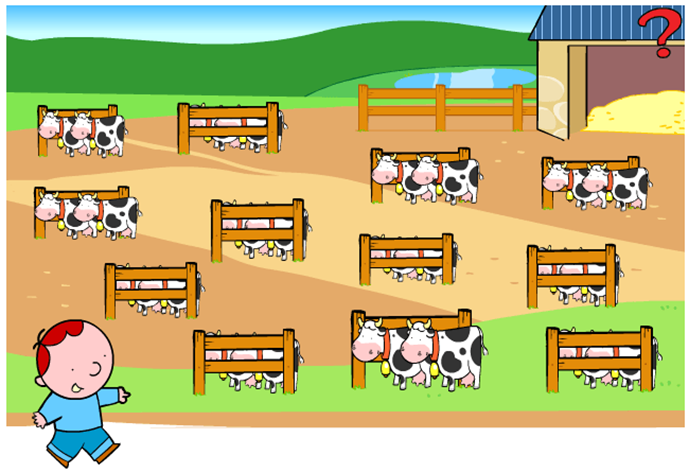 LÍMITE DE TIEMPO: 
4 minutos
60
10
50
20
40
30
Observa la imagen a continuación e identifica los objetos que se encuentran lejos del sol
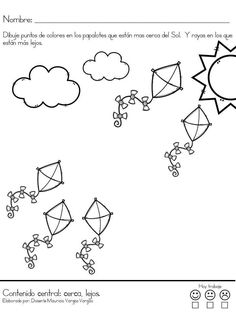 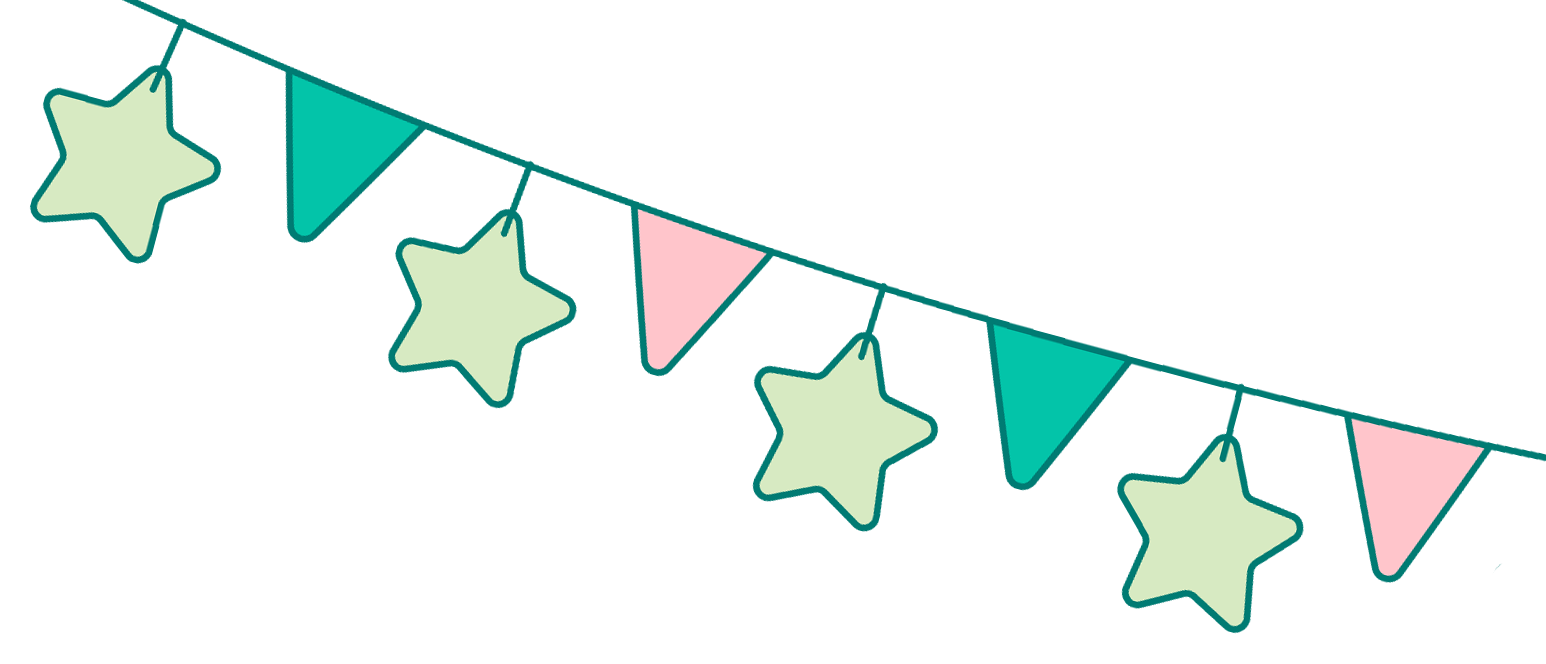 Ahora sumemos el puntaje
Actividad 1: 4 puntos
Actividad 2: 5 puntos
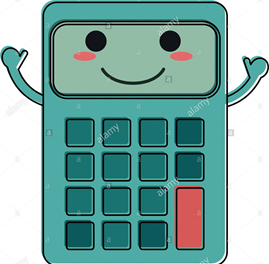 Si completaste media actividad, tienes la mitad del puntaje mencionado
Esperamos tus comentarios 
Recuerda que si tienes dudas puedes contactarte directamente con nosotros a través de tu profesora jefe
Habilitaremos una sección de encuesta en nuestra pagina oficial de Facebook, recuerda responder y dejar tus comentarios.
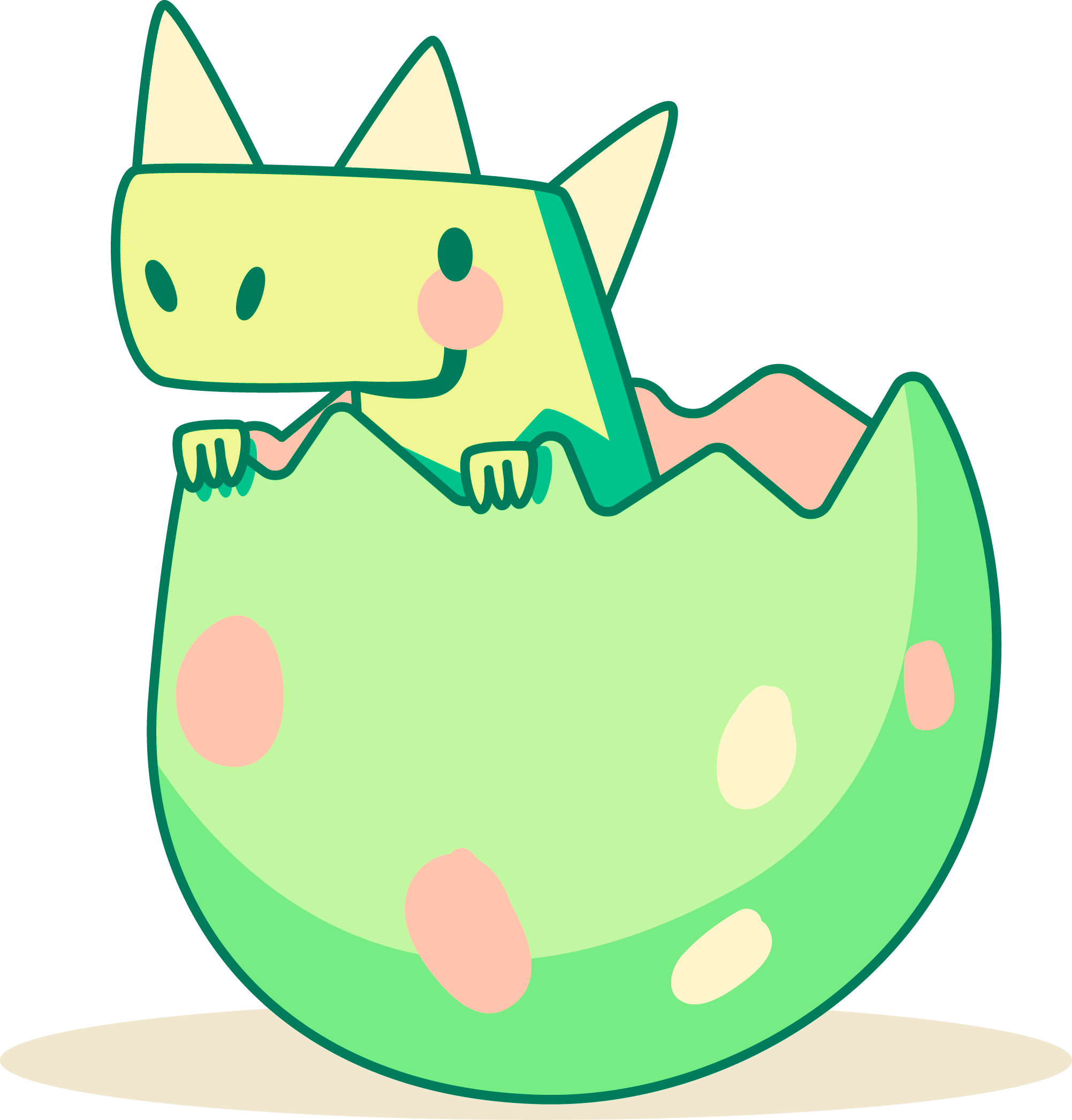 Te esperamos para la próxima actividad.
Los extrañamos mucho
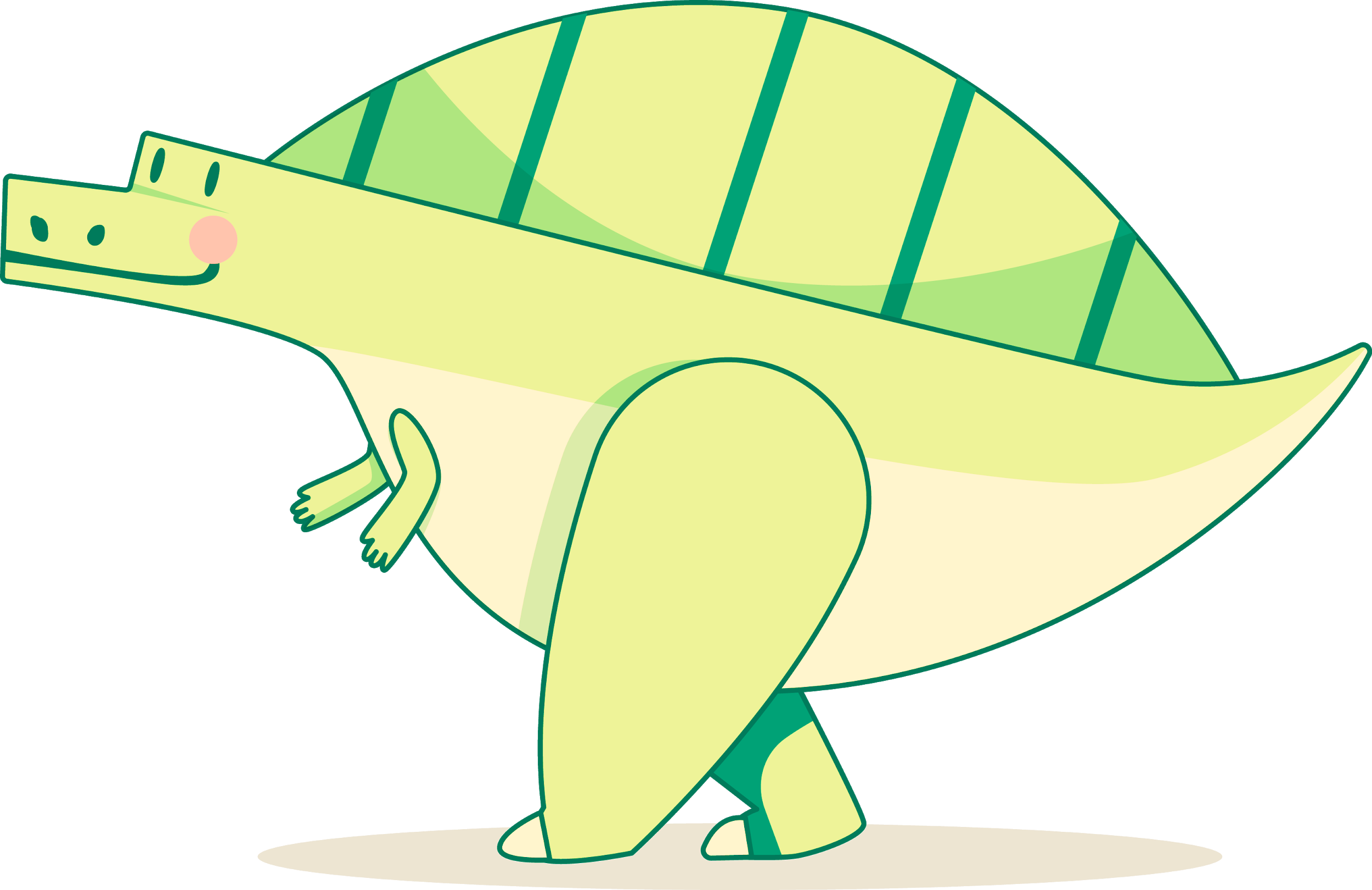